Przygotowania zwierząt do zimy
Jesienią zwierzęta zaczynają przygotowywać się do zimy. Wiele z nich szykuje sobie bezpieczne schronienie. Niektóre pokrywają się cieplejszym futrem. Inne gromadzą zapasy lub najadają się na zapas. Część ptaków odlatuje do ciepłych krajów.
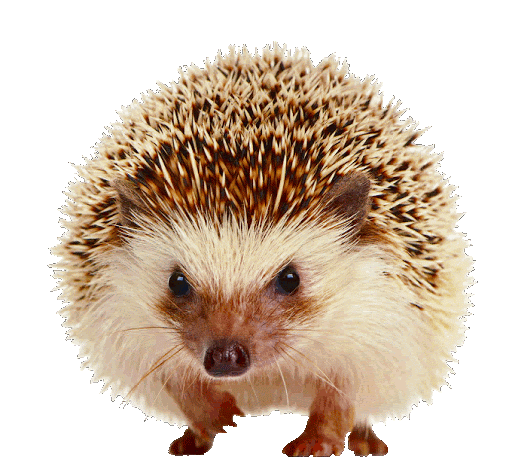 1.
Ptaki odlatujące do ciepłych krajów to m.in. bociany, jaskółki, słowiki, dzikie kaczki, szpaki, gęsi. Niczego od ludzi nie potrzebują pod warunkiem, że są zdrowe i mogą odlecieć. Człowiek powinien pomóc tym, które ze względu na zdrowie nie odleciały.
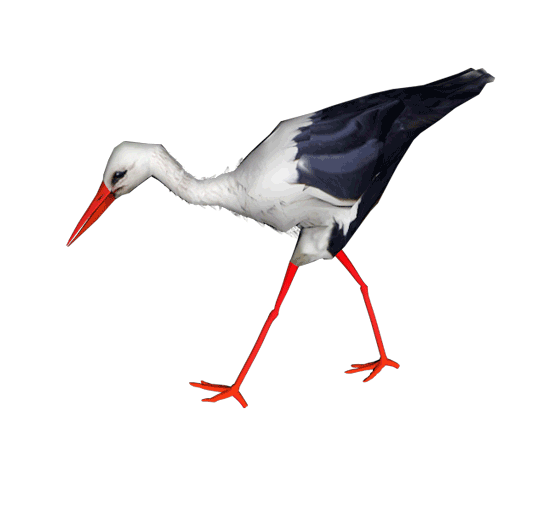 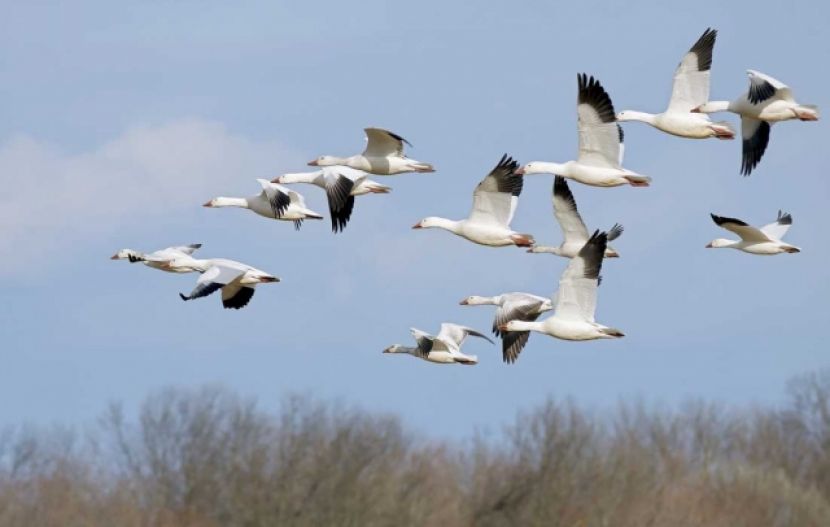 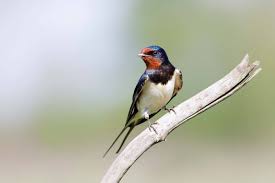 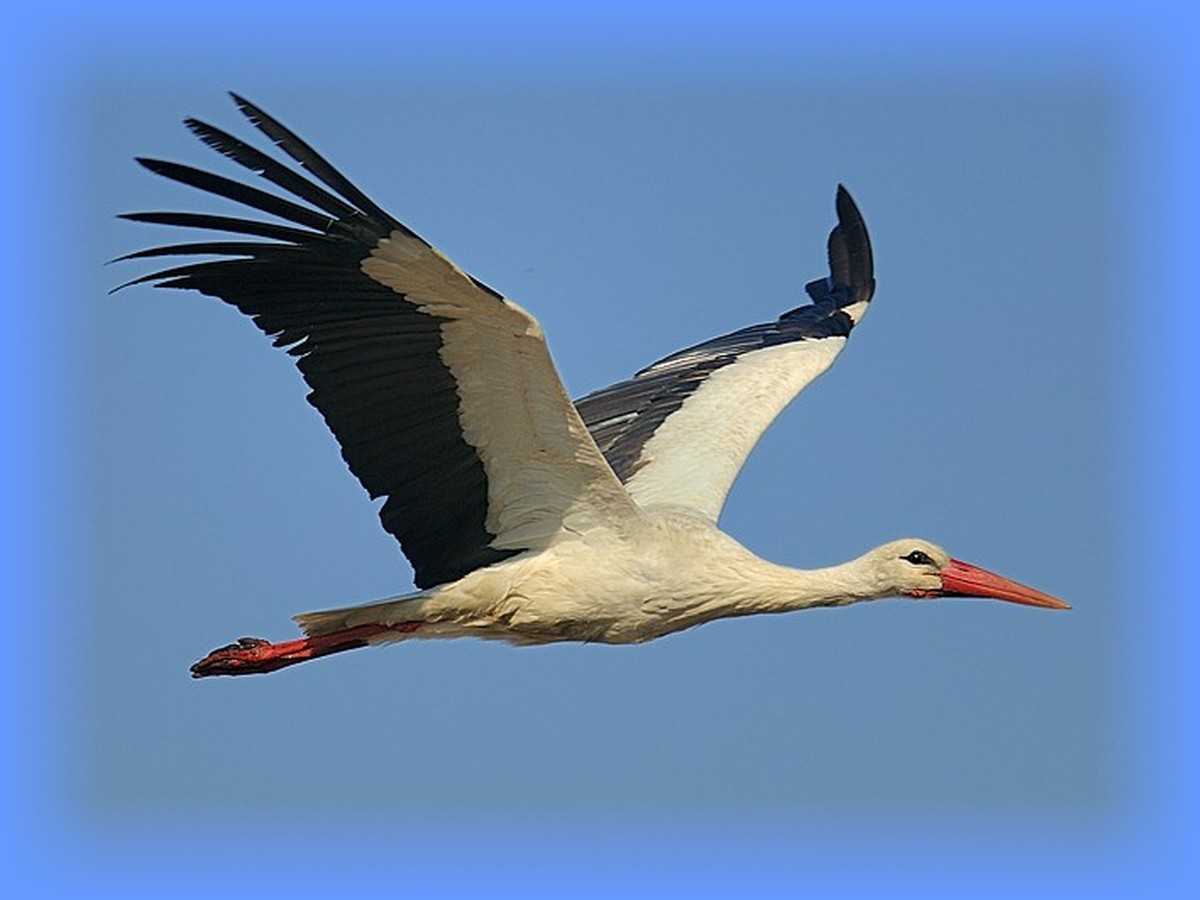 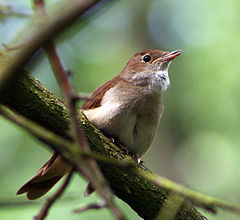 2.
Zwierzęta zapadające w sen zimowy to np. niedźwiedź brunatny, wiewiórka, żaba, jaszczurka, ślimak… Zwierzęta te jesienią gromadzą zapasy jedzenia lub najadają się na zapas. Zgromadzony tłuszcz jest dla nich ciepłą kołderką.
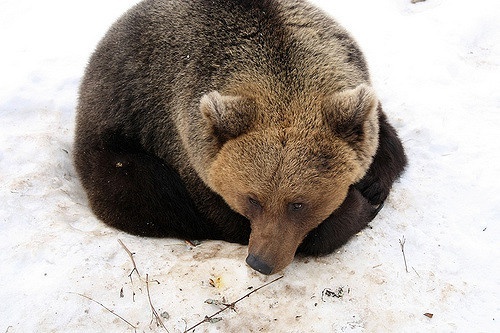 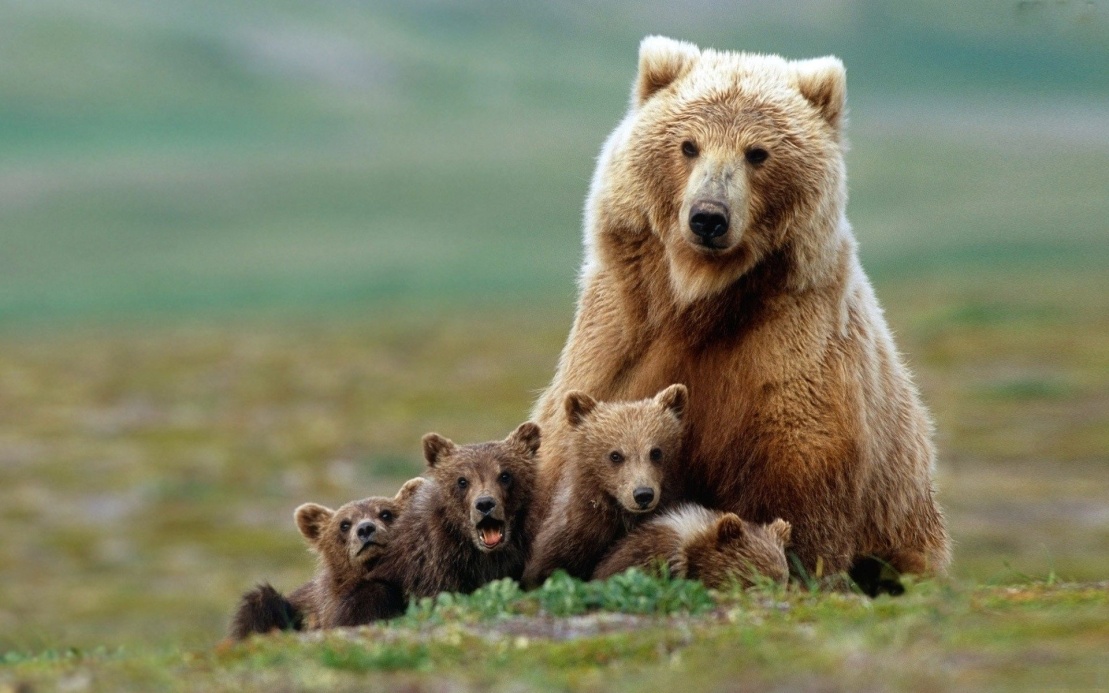 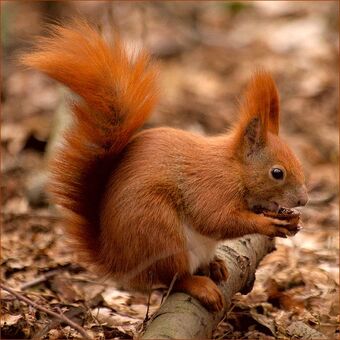 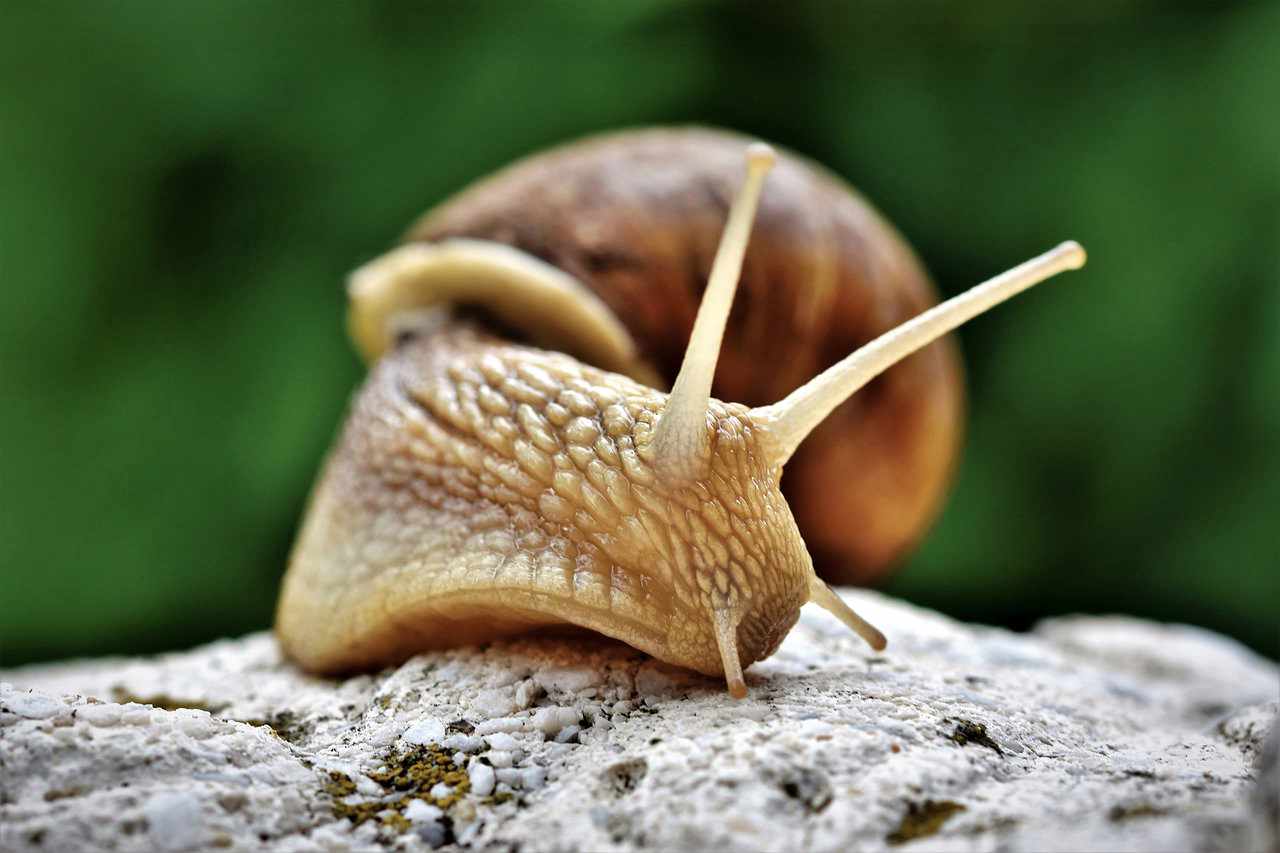 3.
Zwierzęta, które aktywnie żyją przez całą zimę to zające, wilki, lisy, dziki, sarny, jelenie, żubry…
	Zwierzęta te jesienią zmieniają futerko na cieplejsze. Gdy jest mroźna zima i dużo śniegu, w przetrwaniu pomagają im leśnicy. Dokarmiają je w specjalnych miejscach w lesie (paśnik). W czasie łagodnej zimy zwierzęta radzą sobie same.
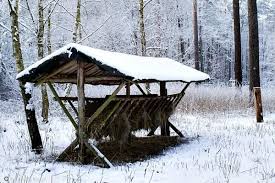 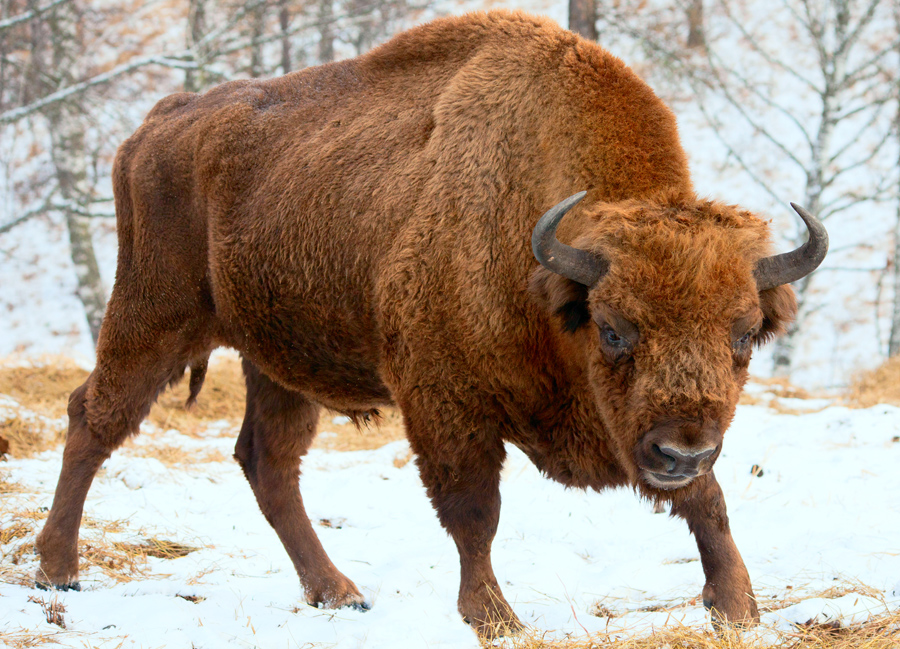 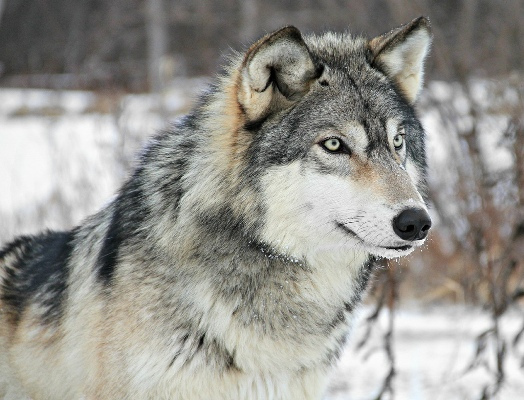 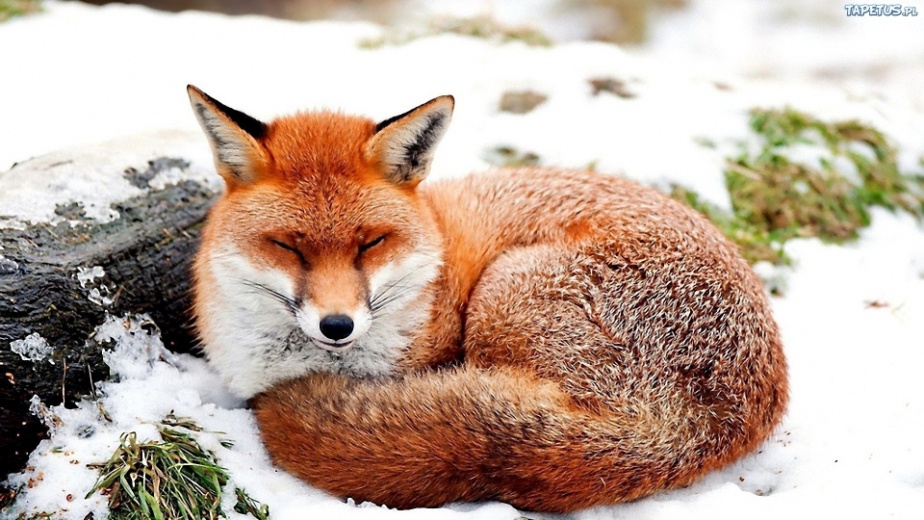 4.
Ptaki, które zostają na zimę możemy dokarmiać naturalnym  pokarmem (słonecznik, ziarna zbóż, mak, kasza, warzywa, niesolona słonina). W tym celu możemy zbudować karmnik i pilnować by zawsze było tam świeże jedzenie oraz woda.
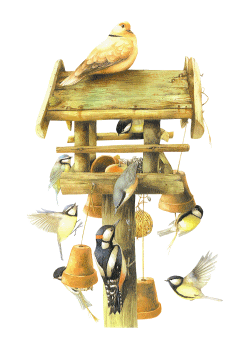 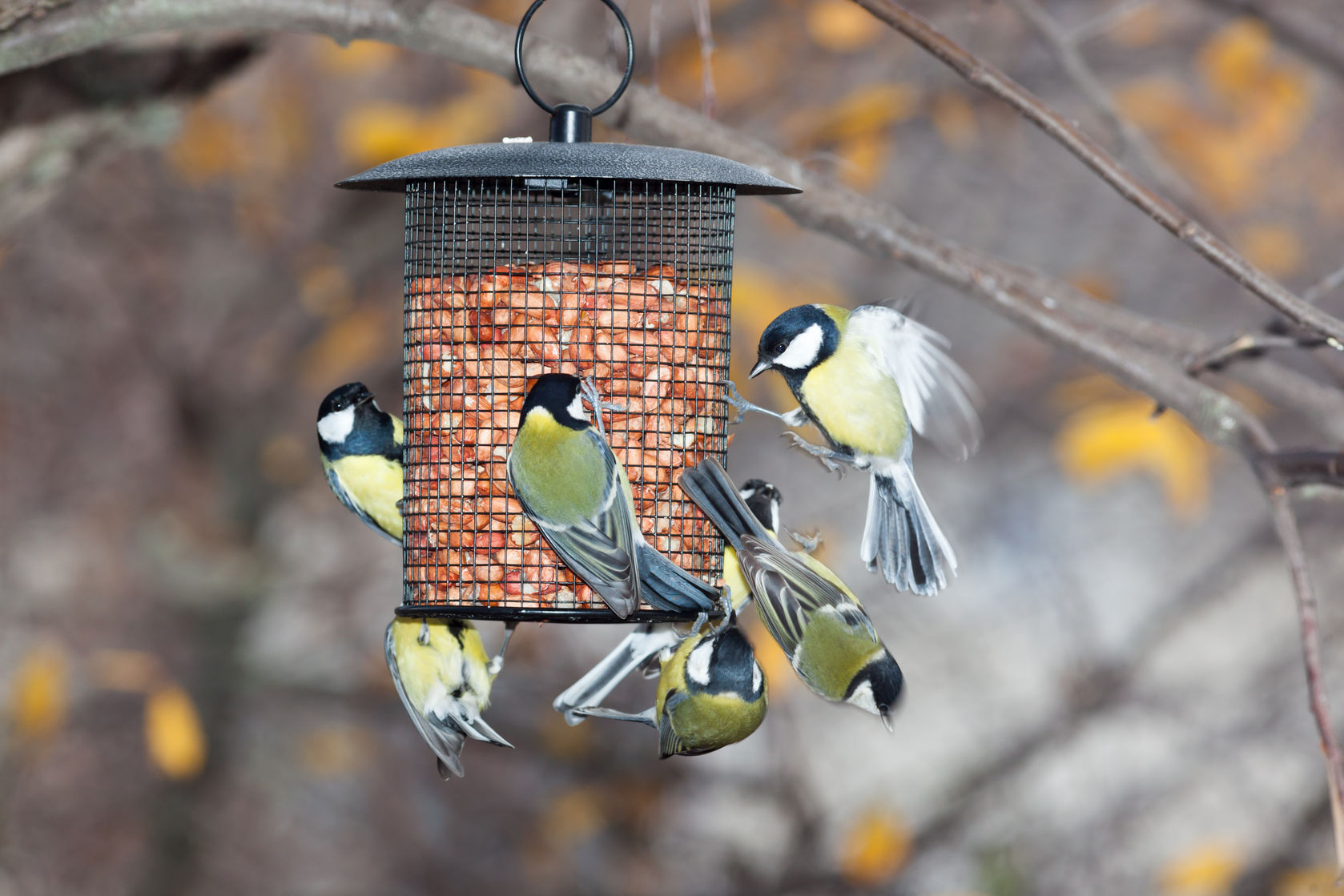 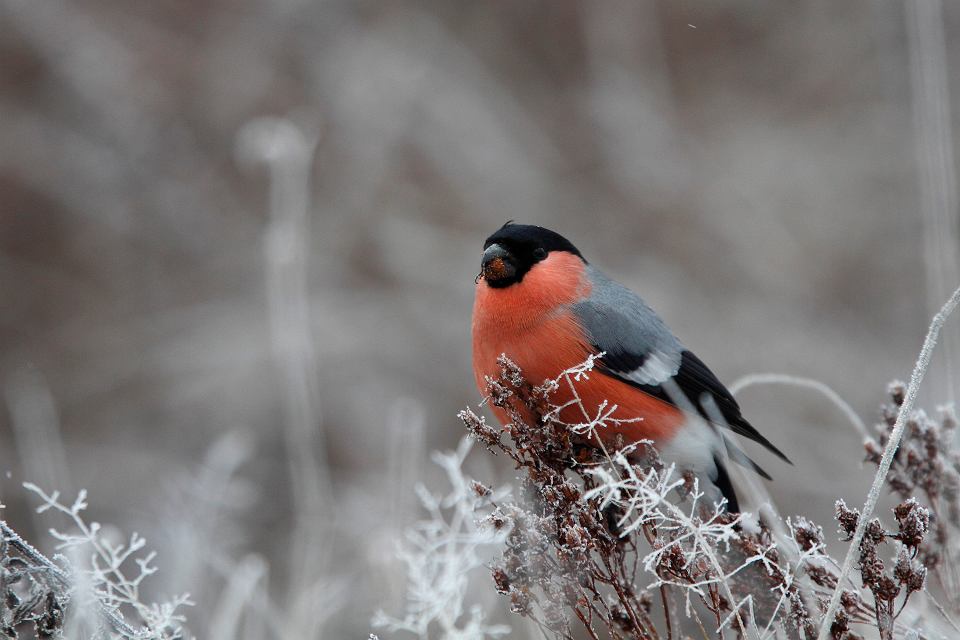 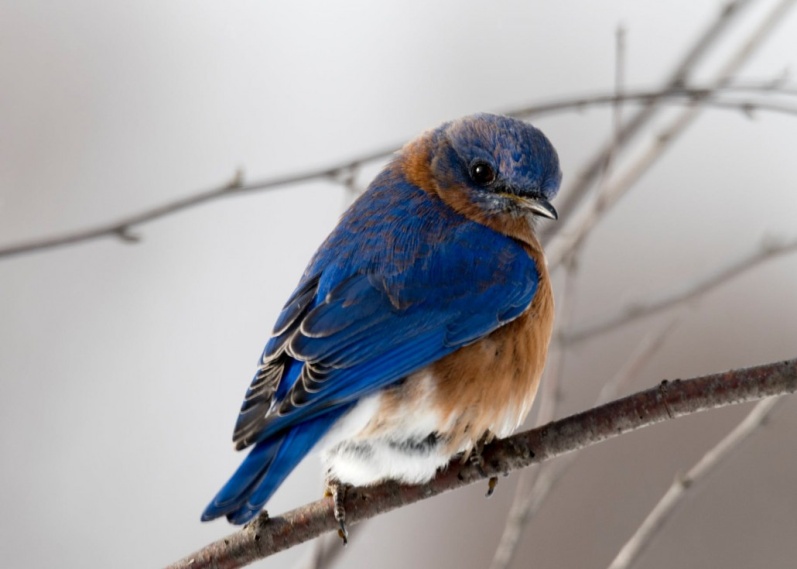 Dziękuję Barbara Chodowska